Весенняя сказка(праздник, посвященный 8 Марта)
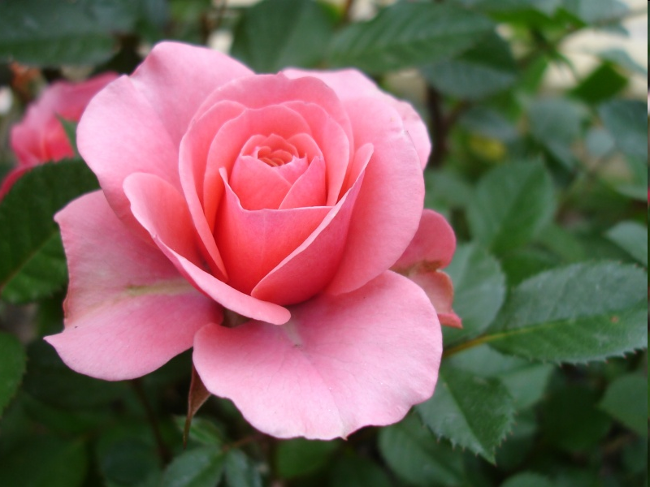 Подготовила Шанина Г. В.
МБОУ СОШ с. Красное, 2015 г.
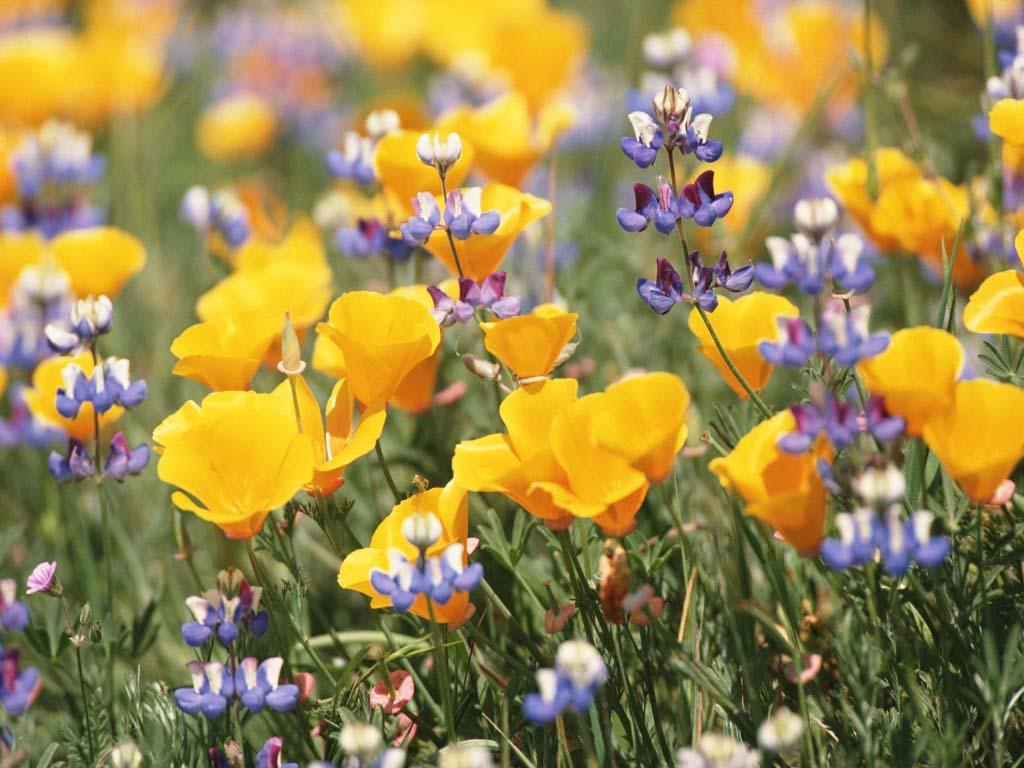 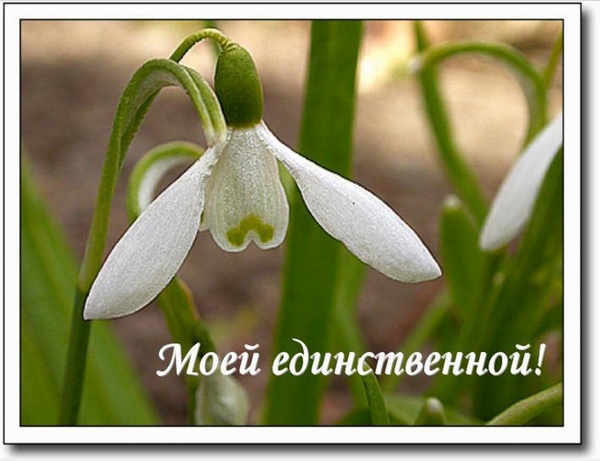 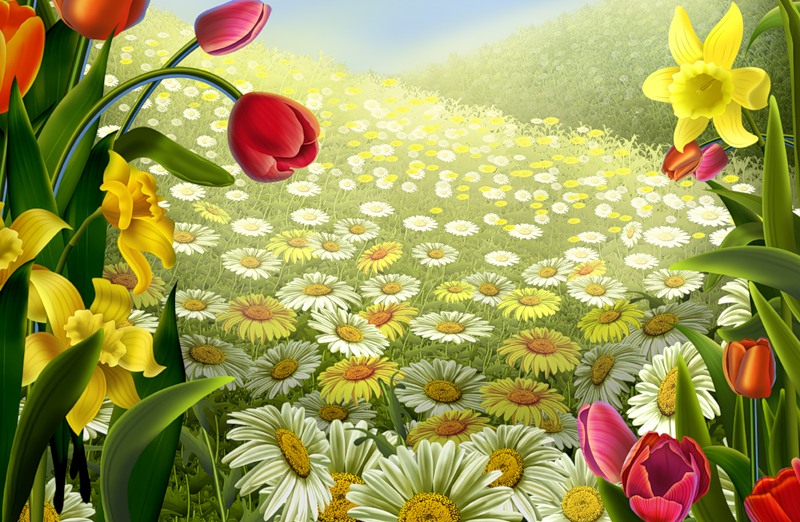 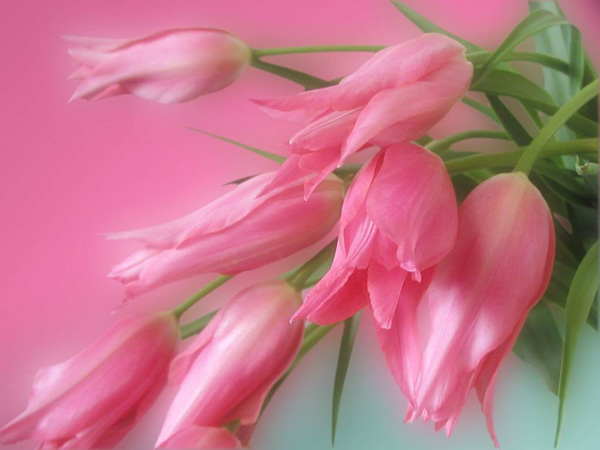 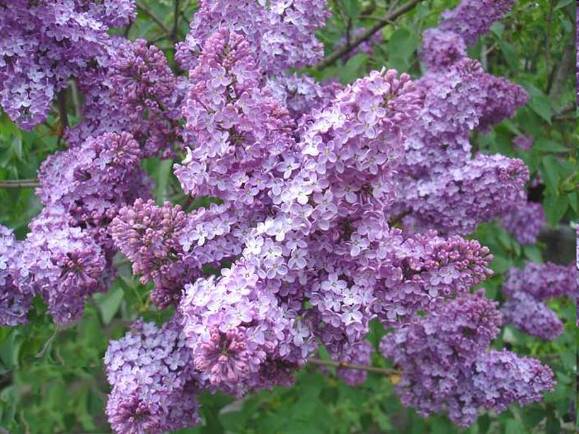 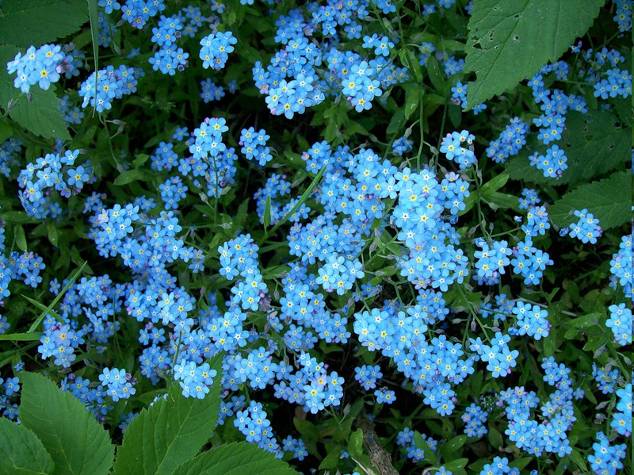 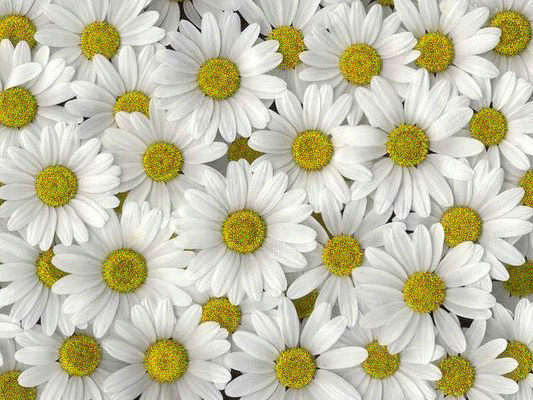 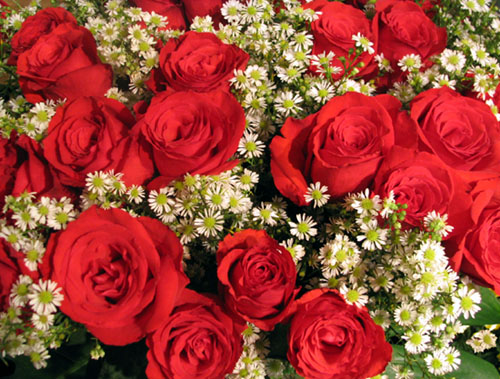 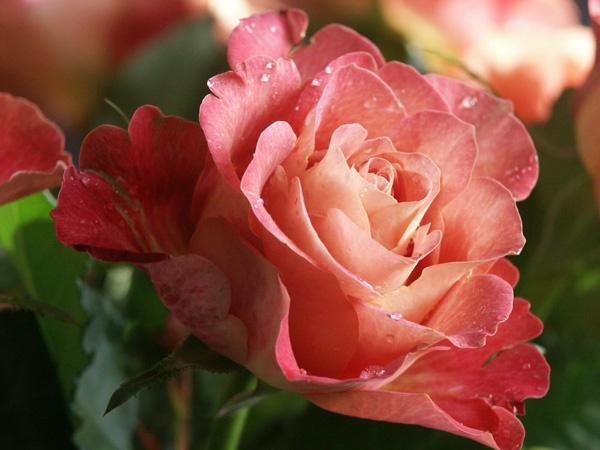 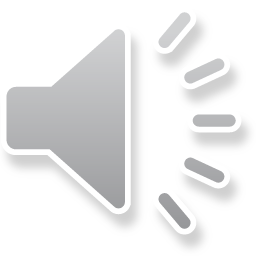 Весенняя сказка
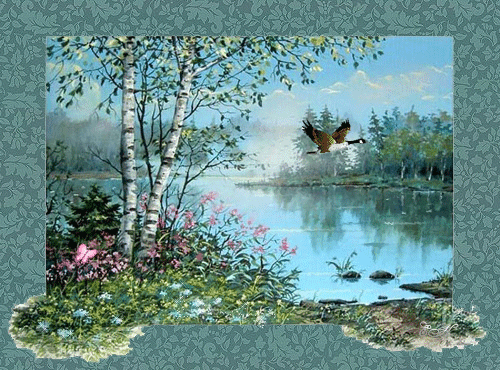 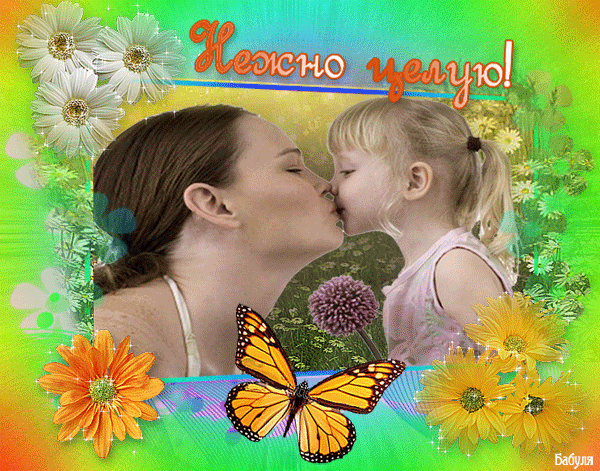 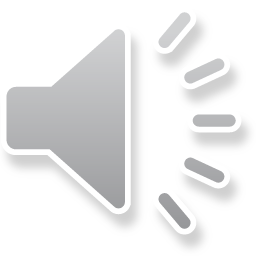 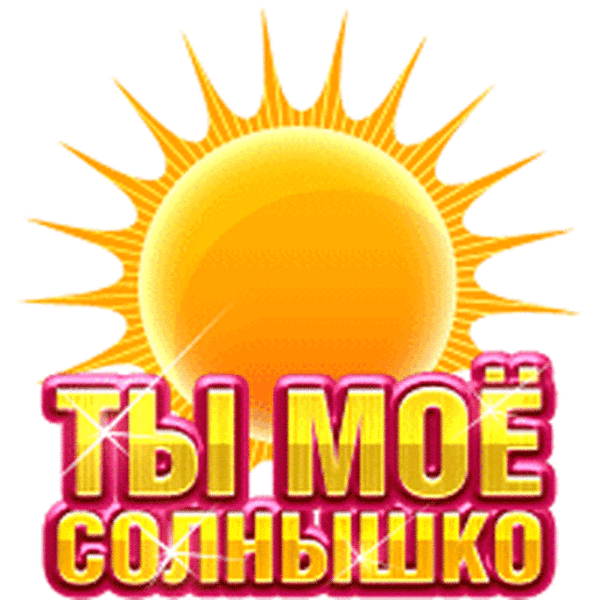 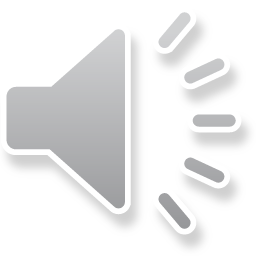 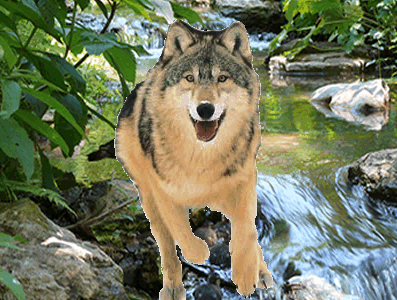 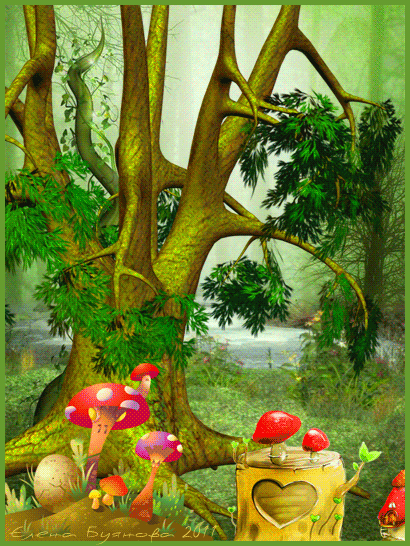 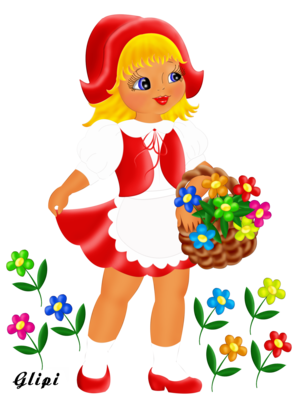 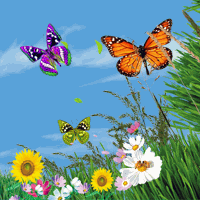 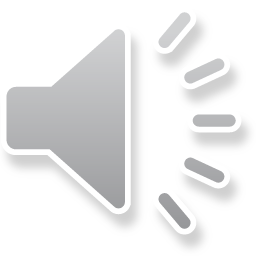 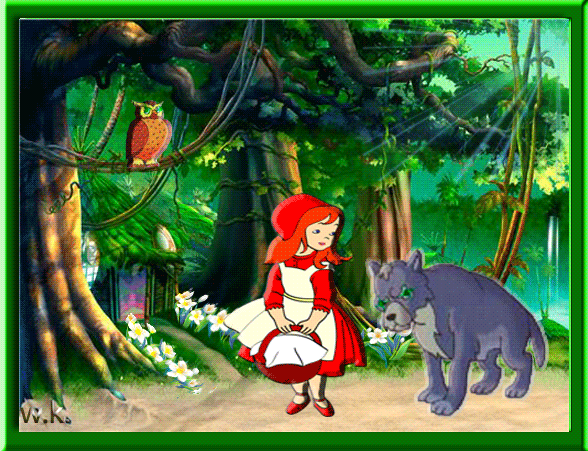 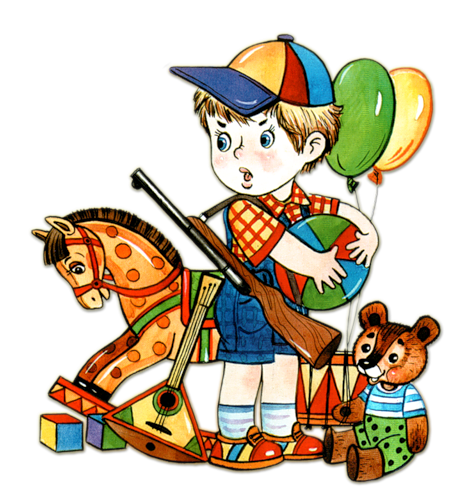 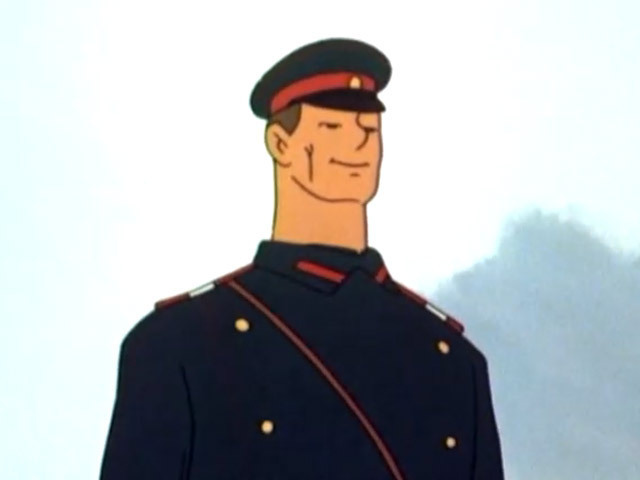 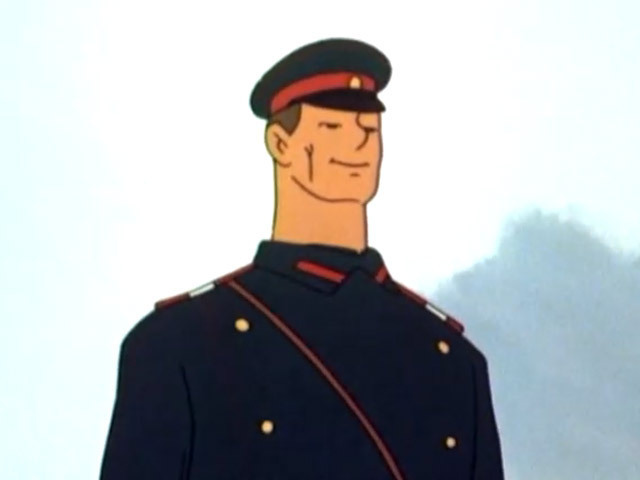 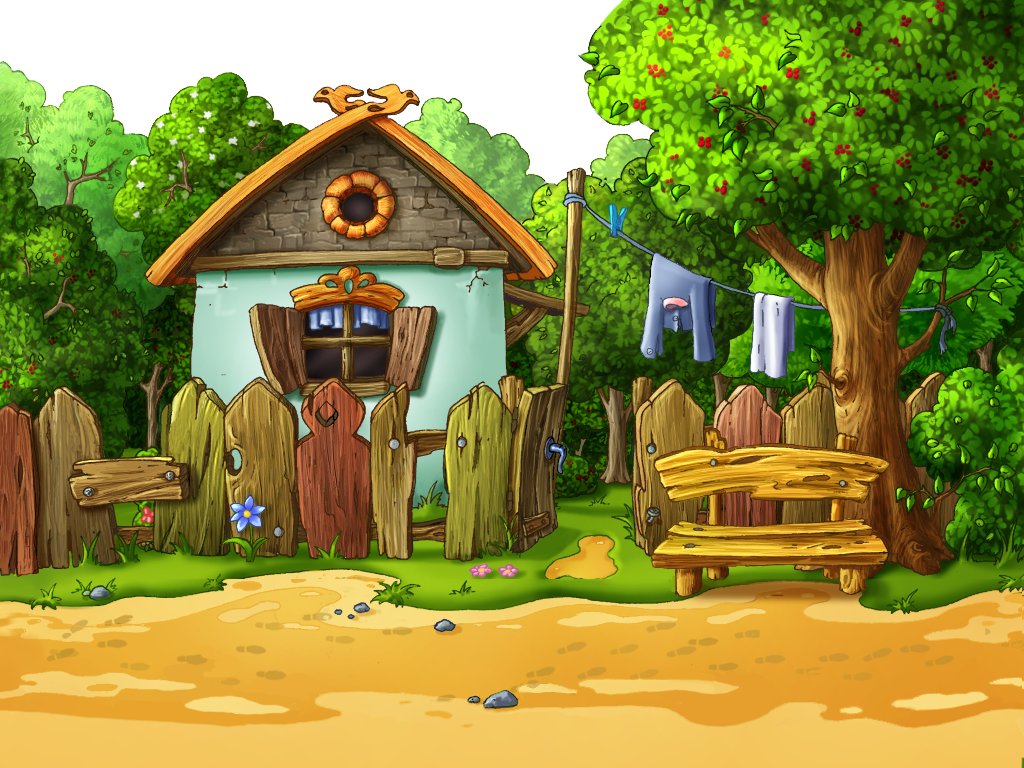 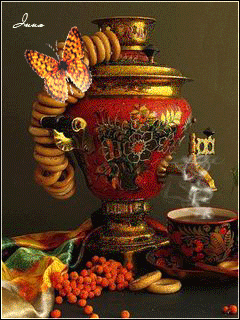 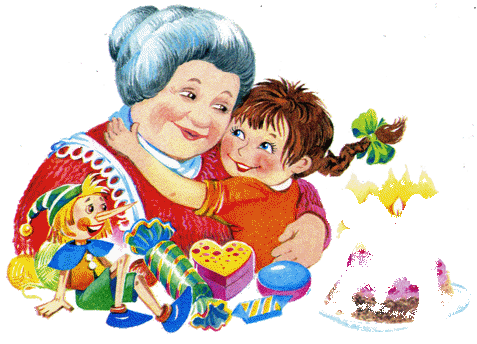 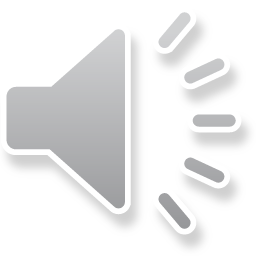 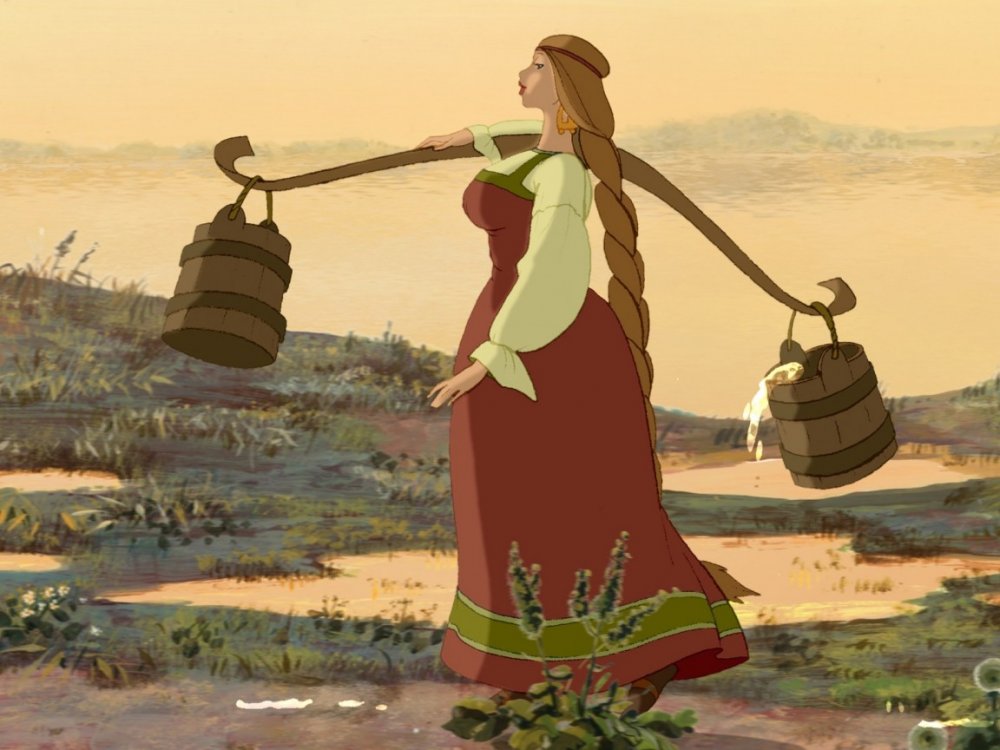 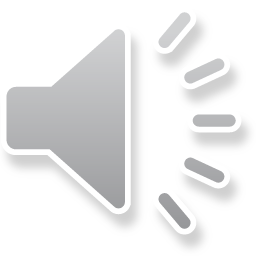 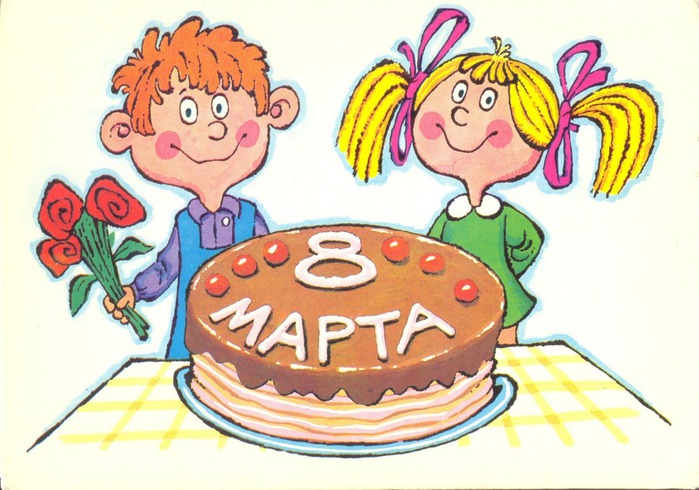 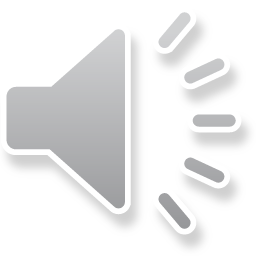 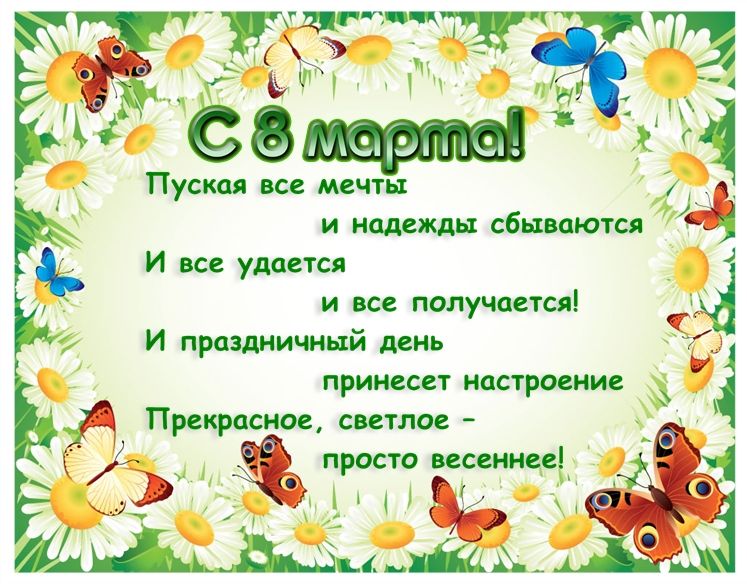 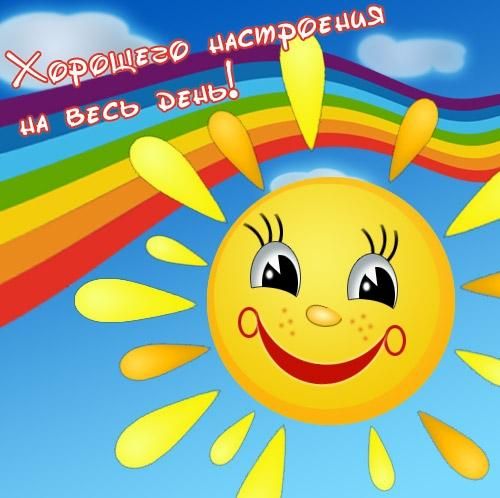